Fig. 1 Allelic distribution for 54 nuclear microsatellite loci from 3 bison populations.
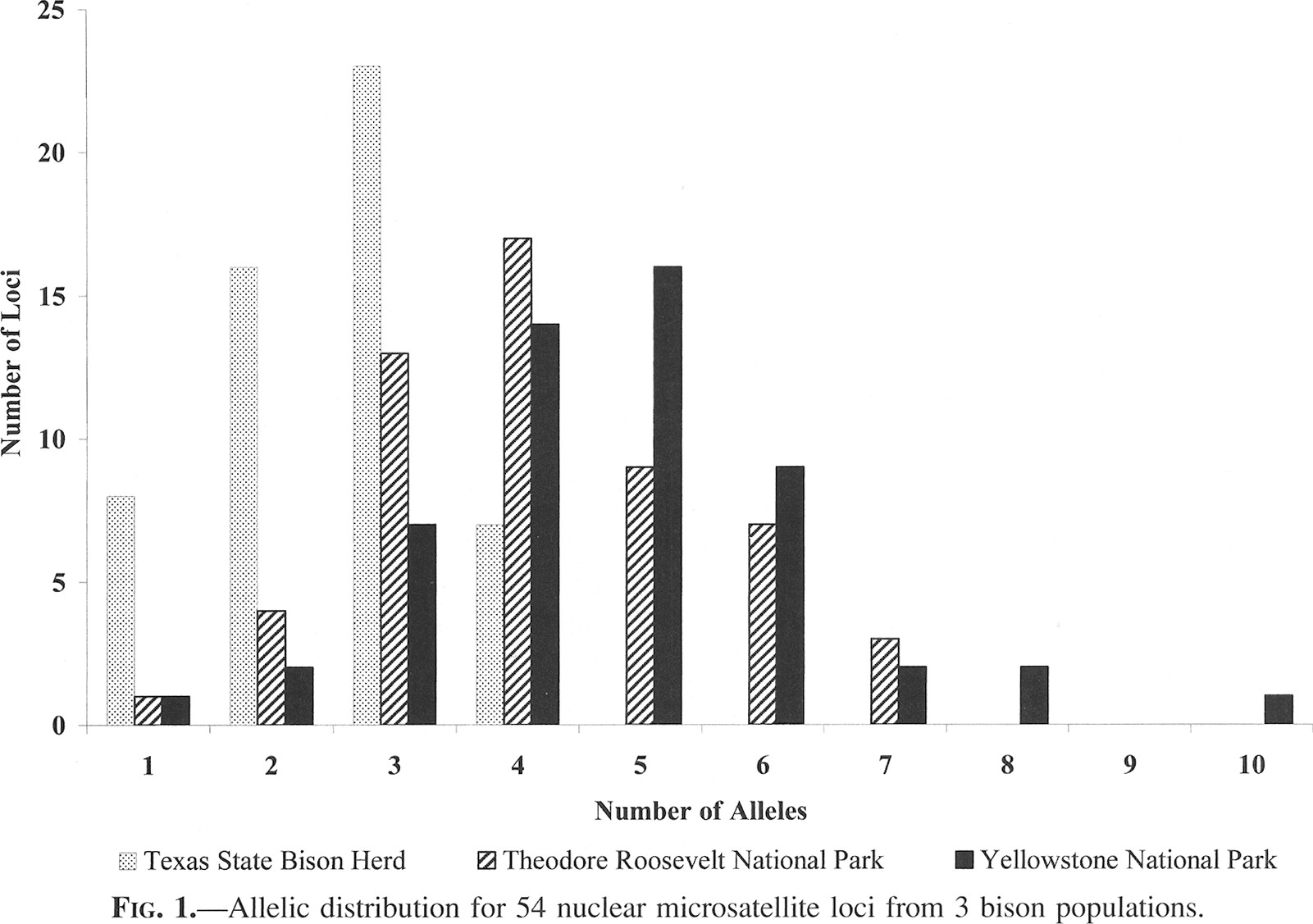 J Mammal, Volume 85, Issue 5, 20 October 2004, Pages 924–931, https://doi.org/10.1644/BER-029
The content of this slide may be subject to copyright: please see the slide notes for details.
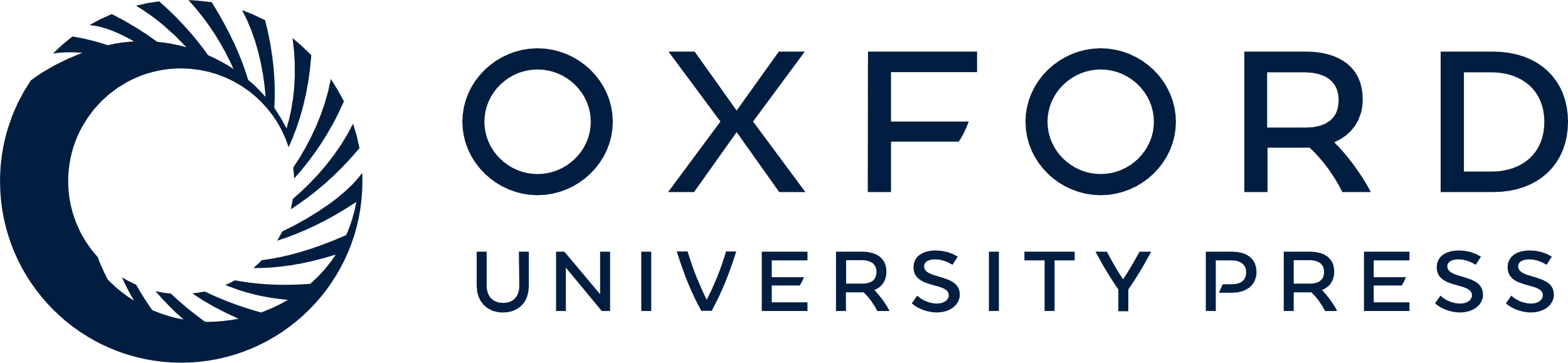 [Speaker Notes: Fig. 1 Allelic distribution for 54 nuclear microsatellite loci from 3 bison populations.


Unless provided in the caption above, the following copyright applies to the content of this slide: © 2004 American Society of Mammalogists]